The most significant change!

Scan to read all students’ comments…
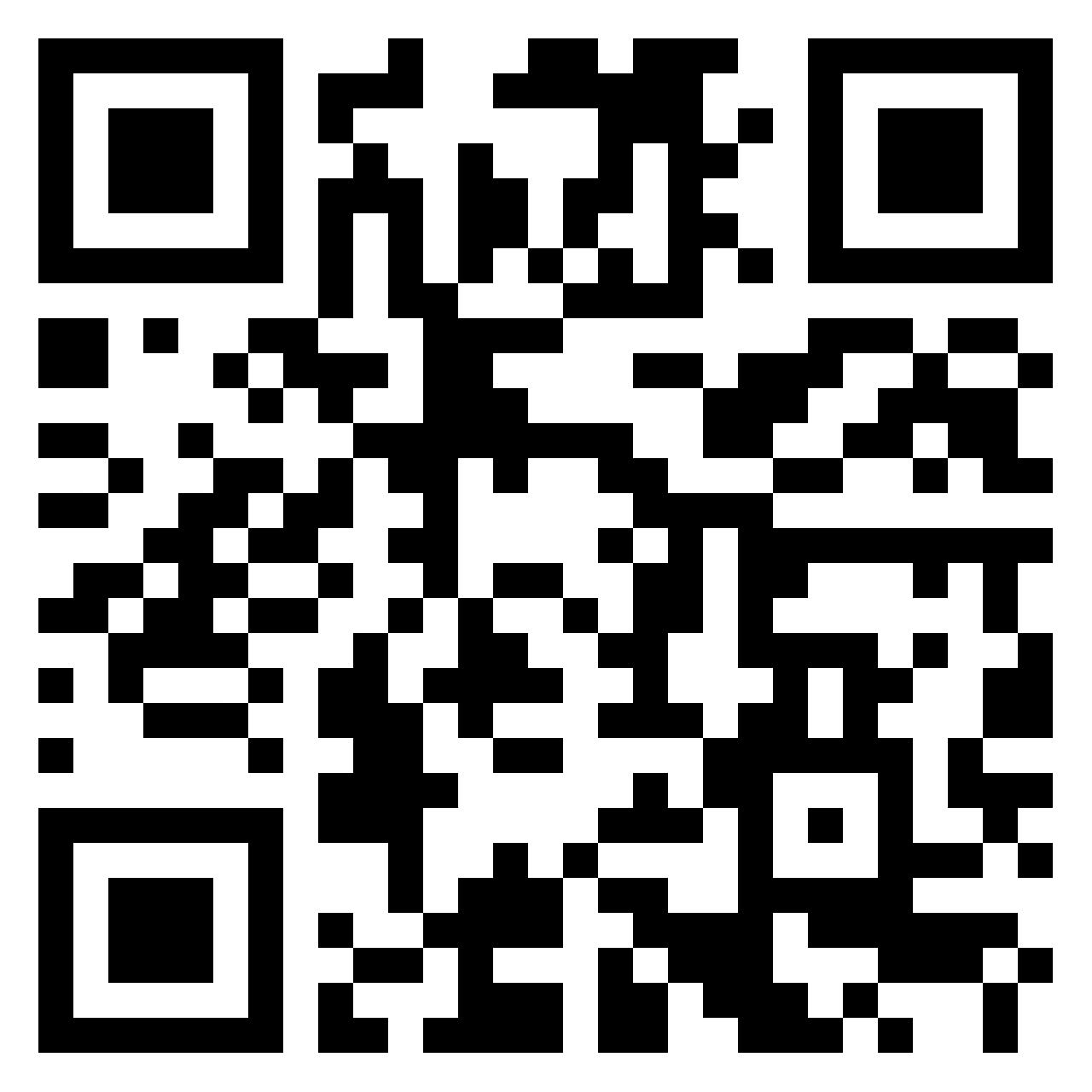 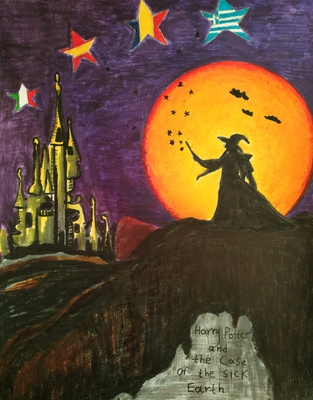 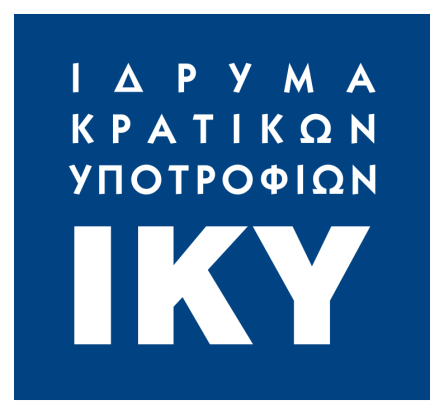 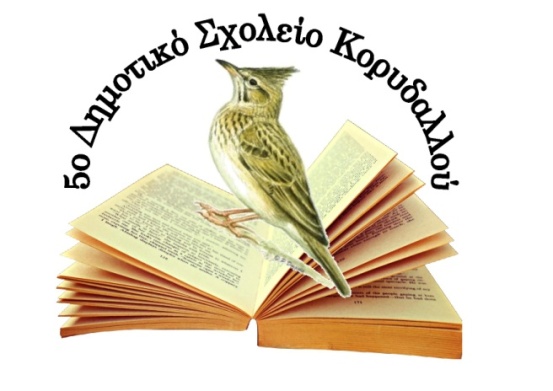 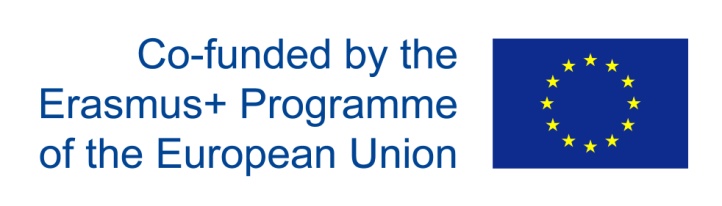 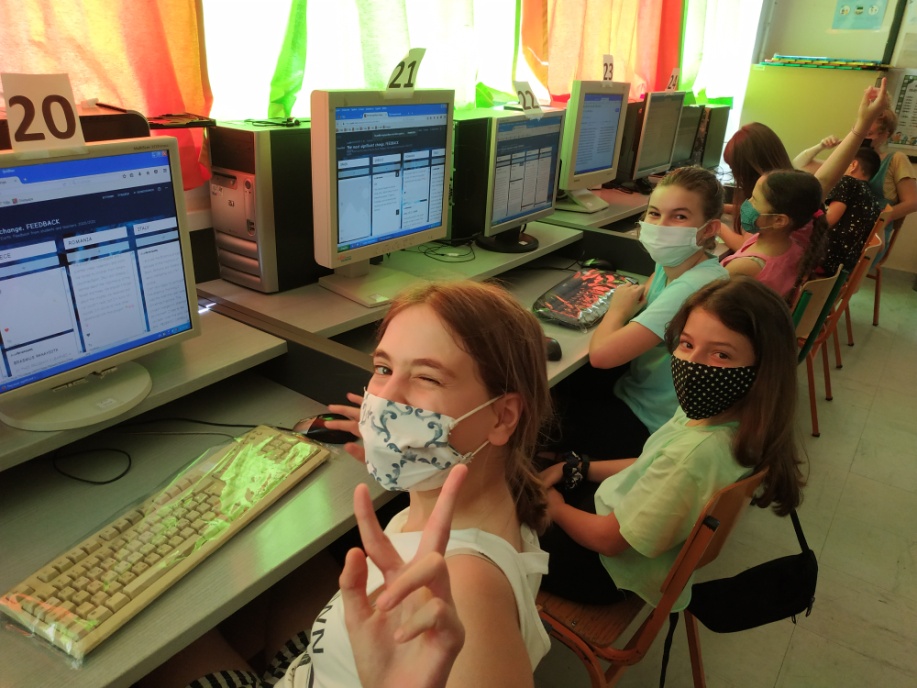 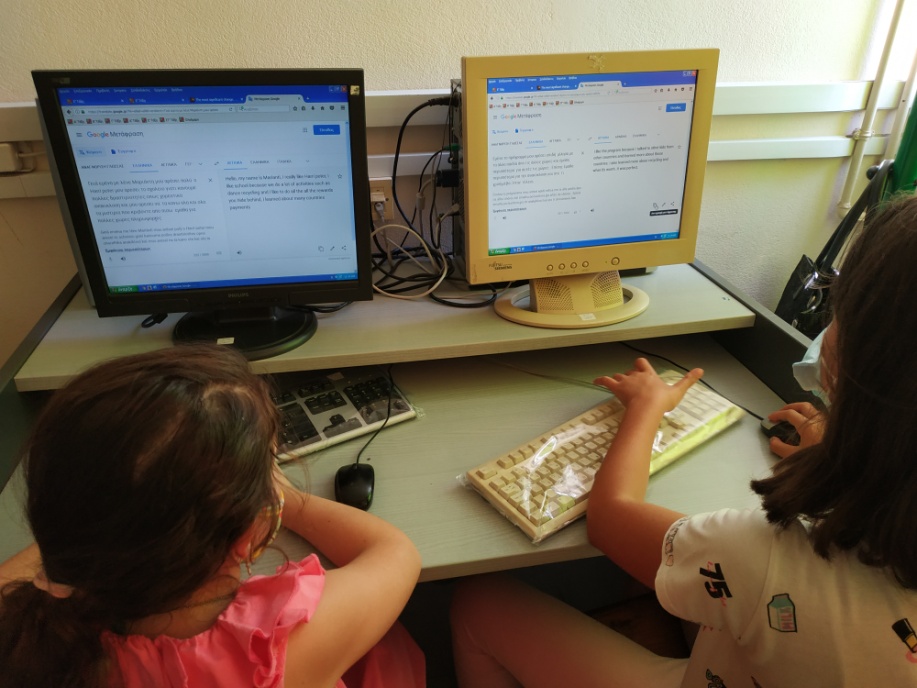 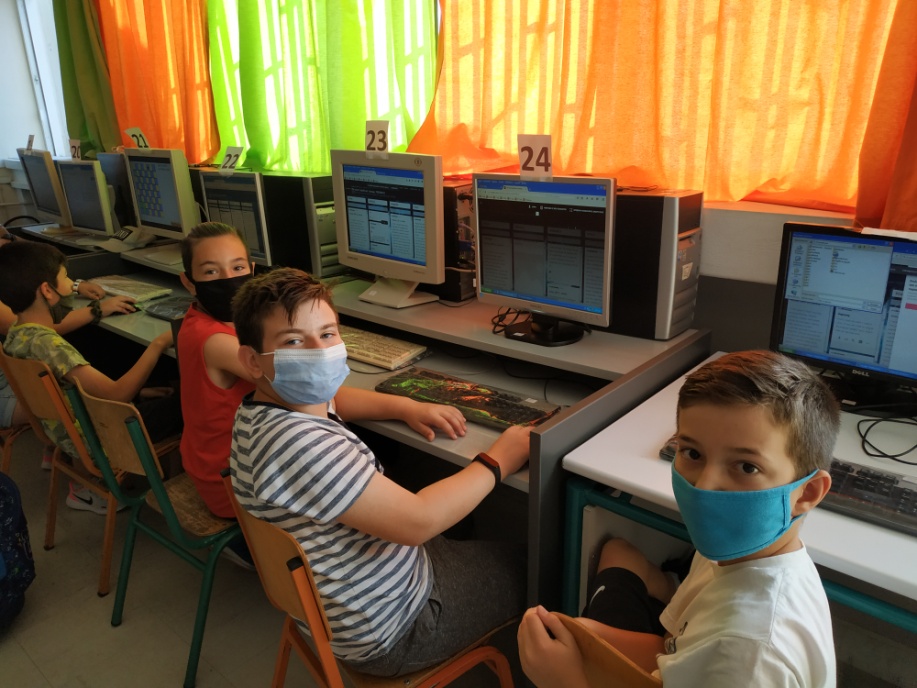 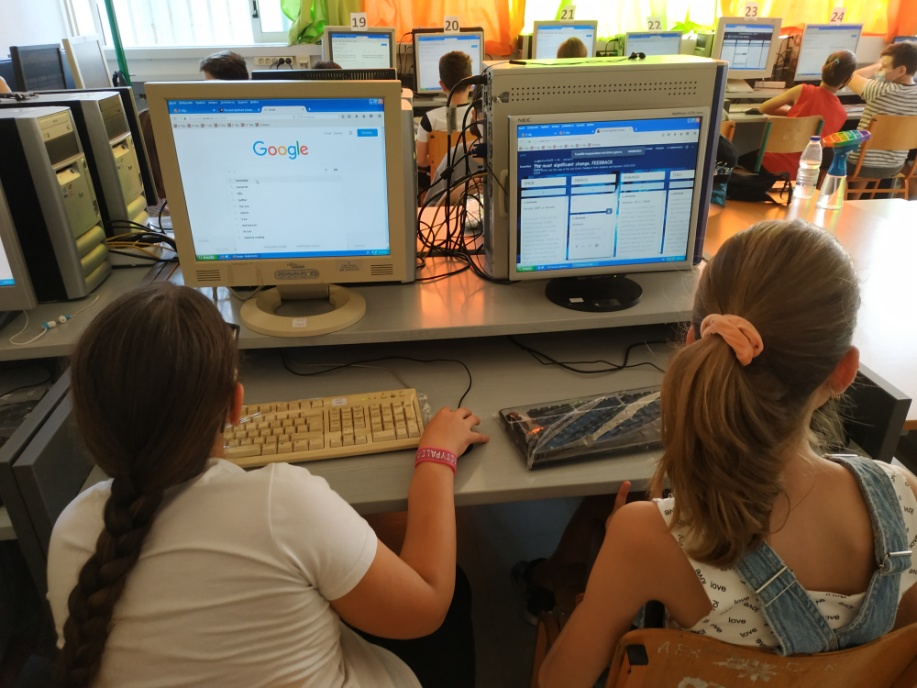 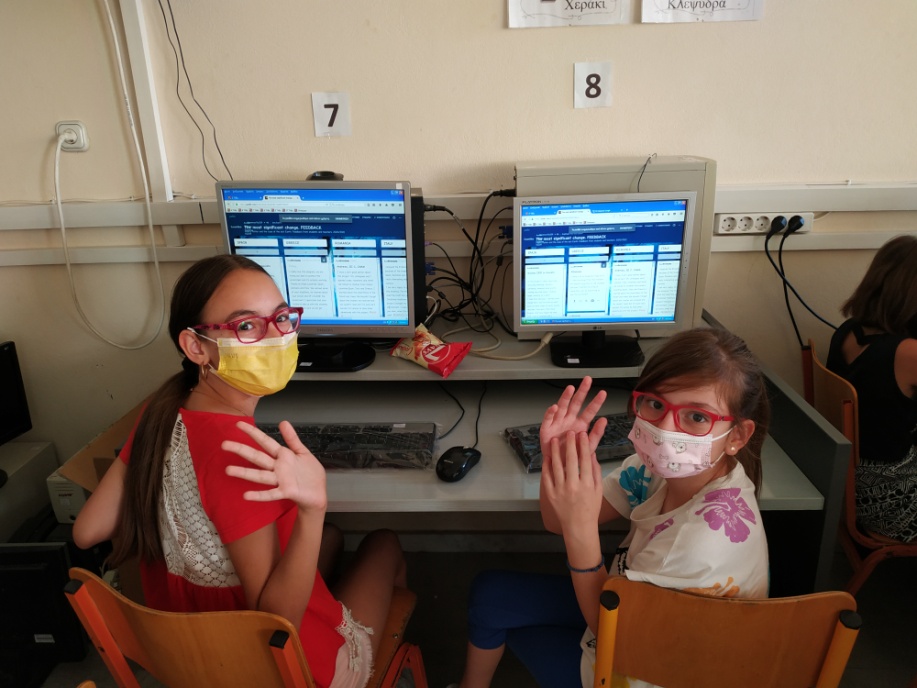 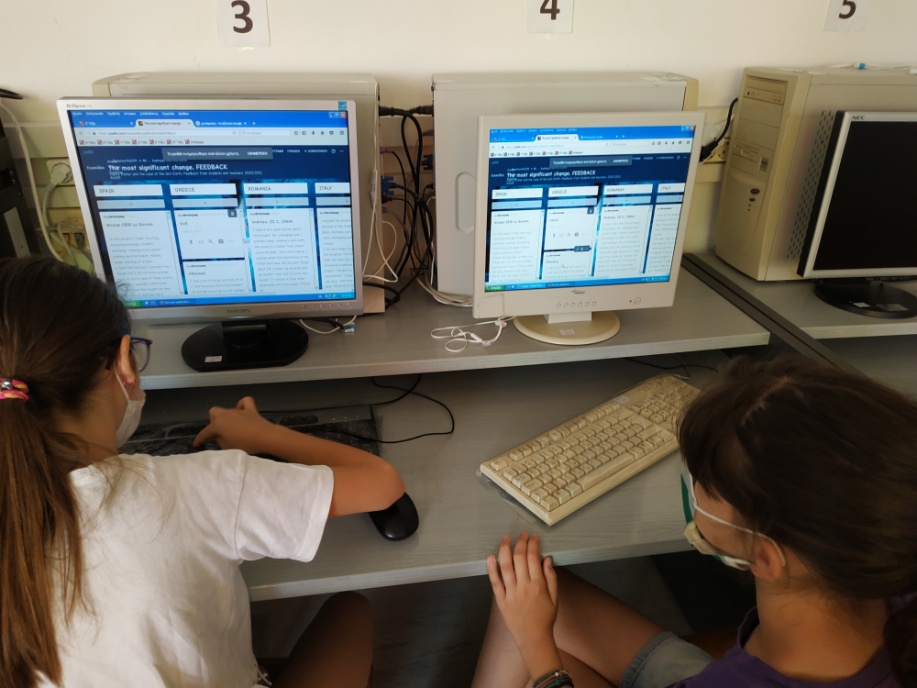 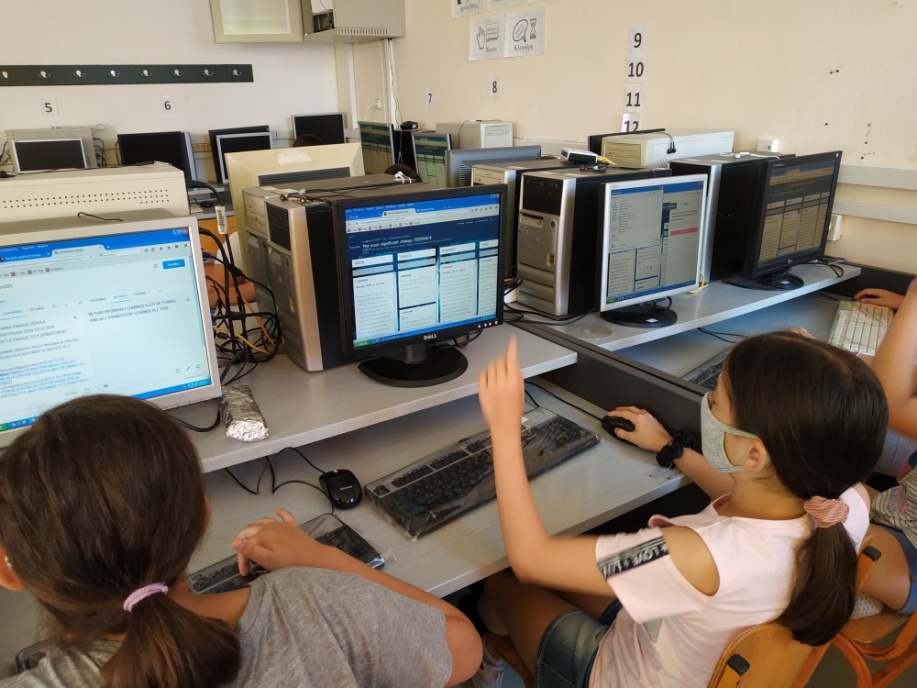 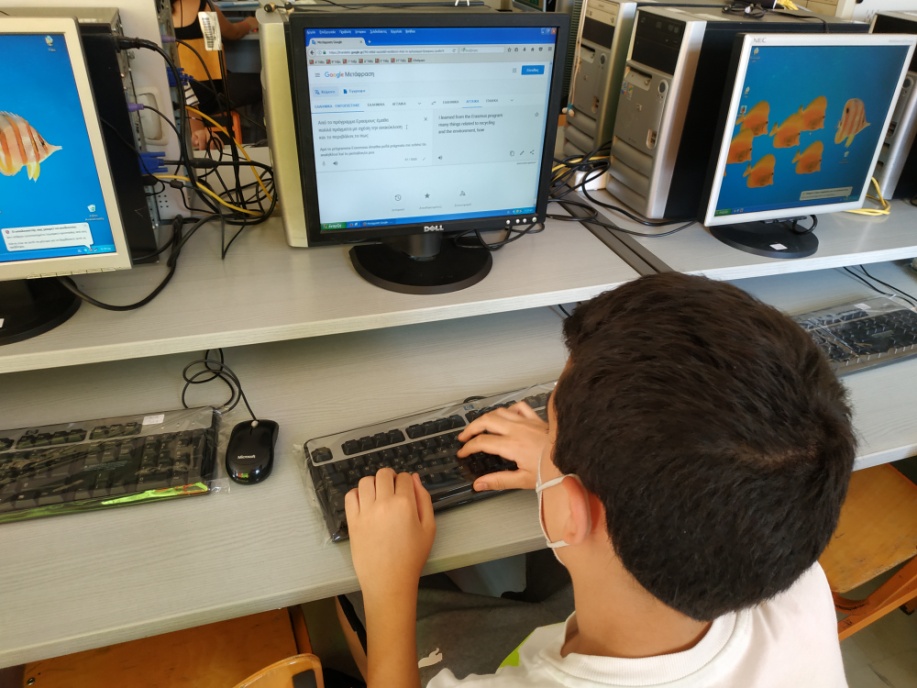 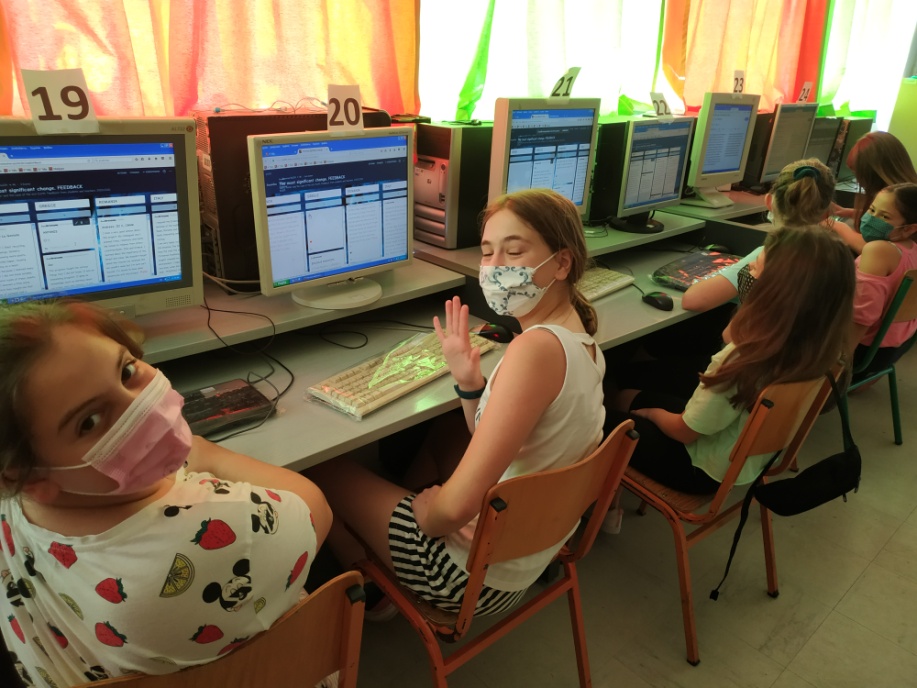 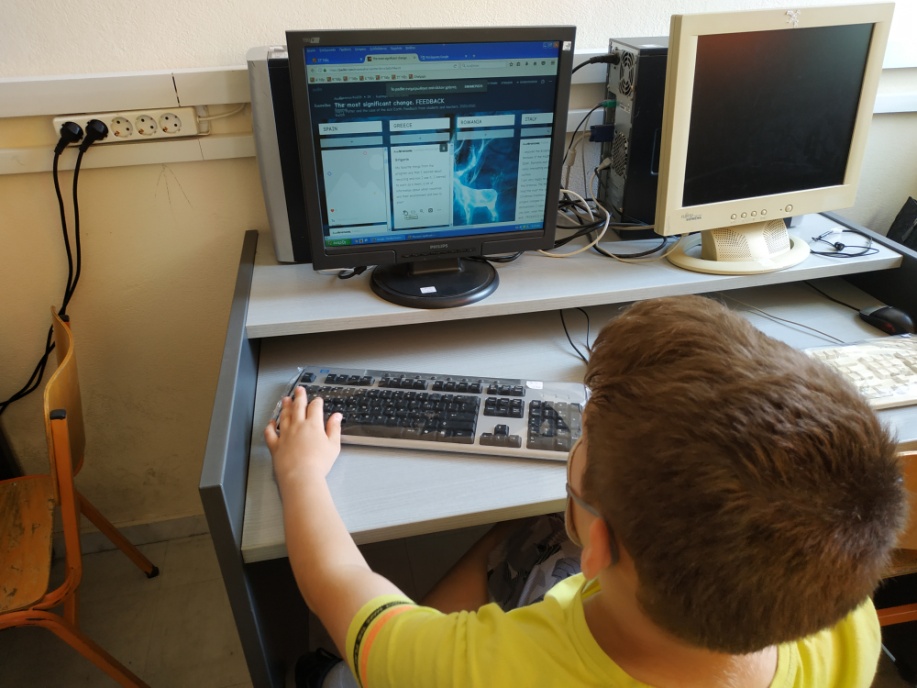 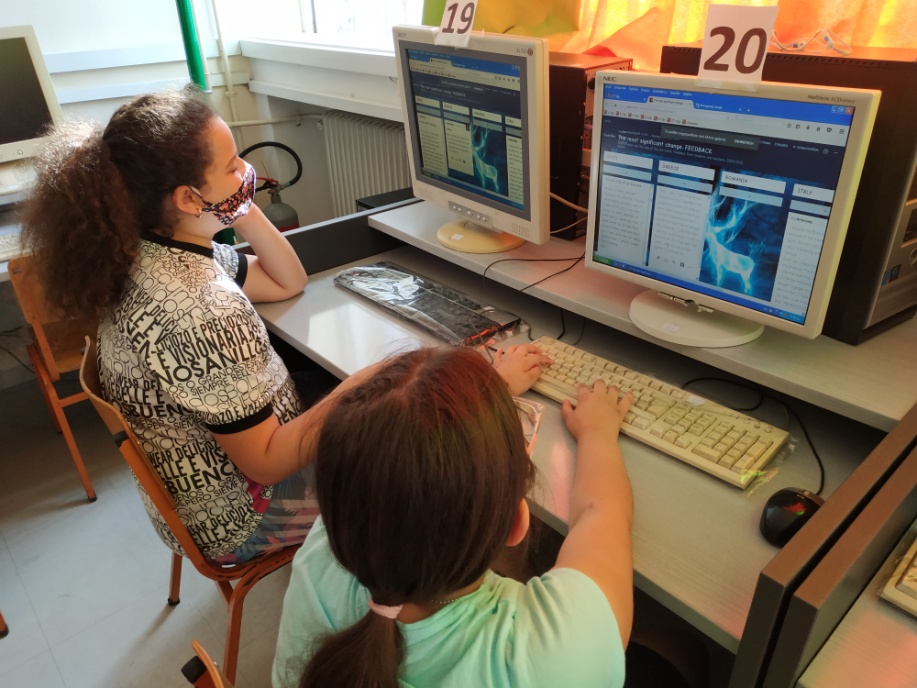 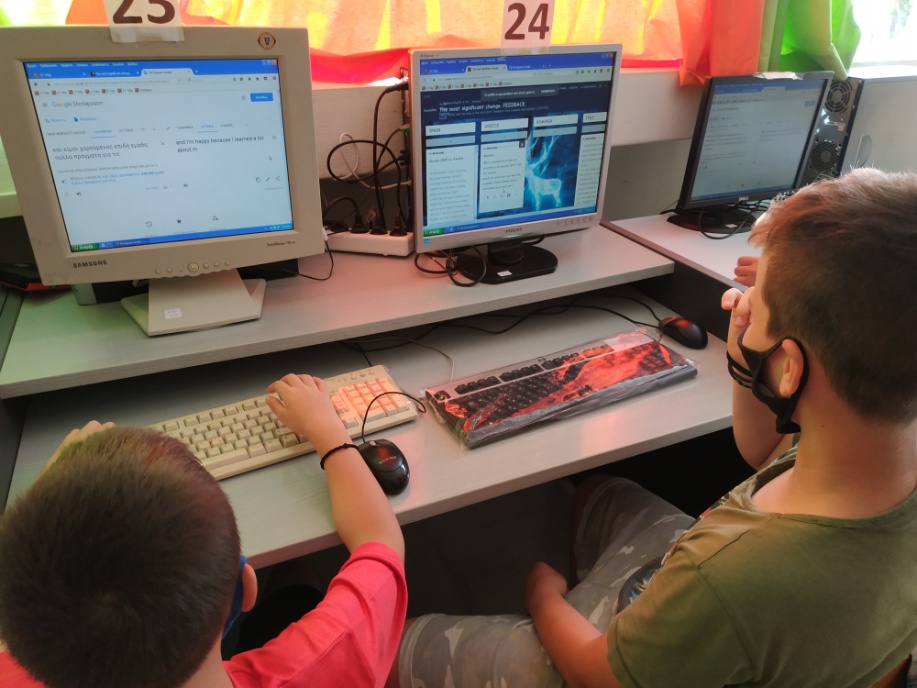 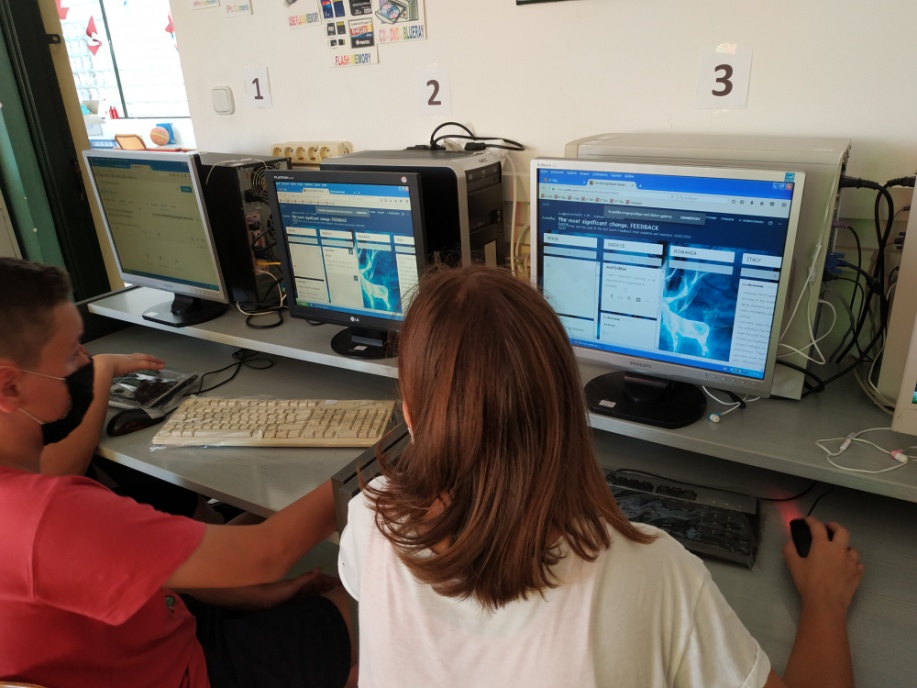 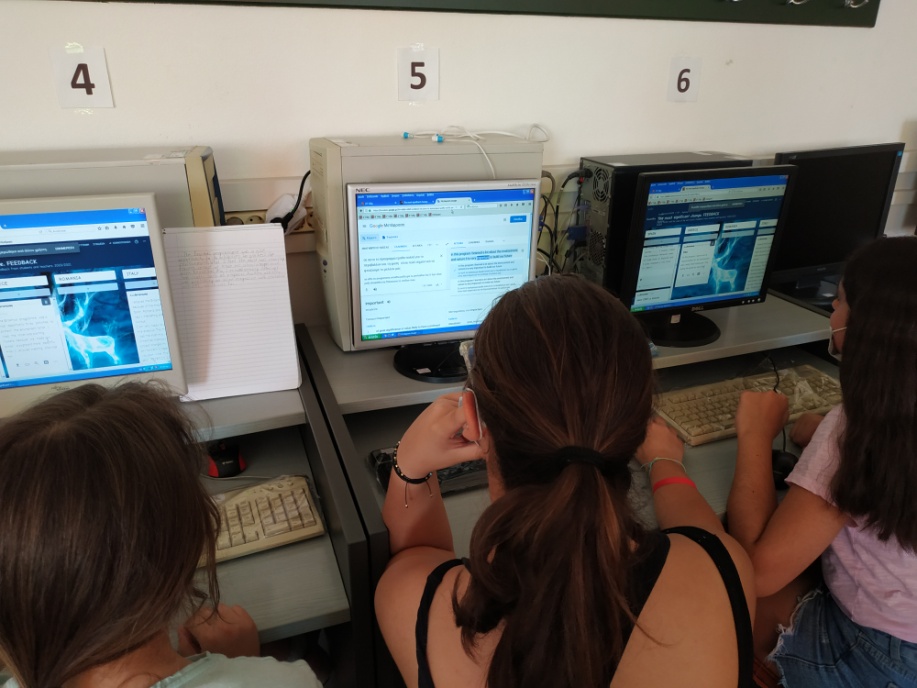 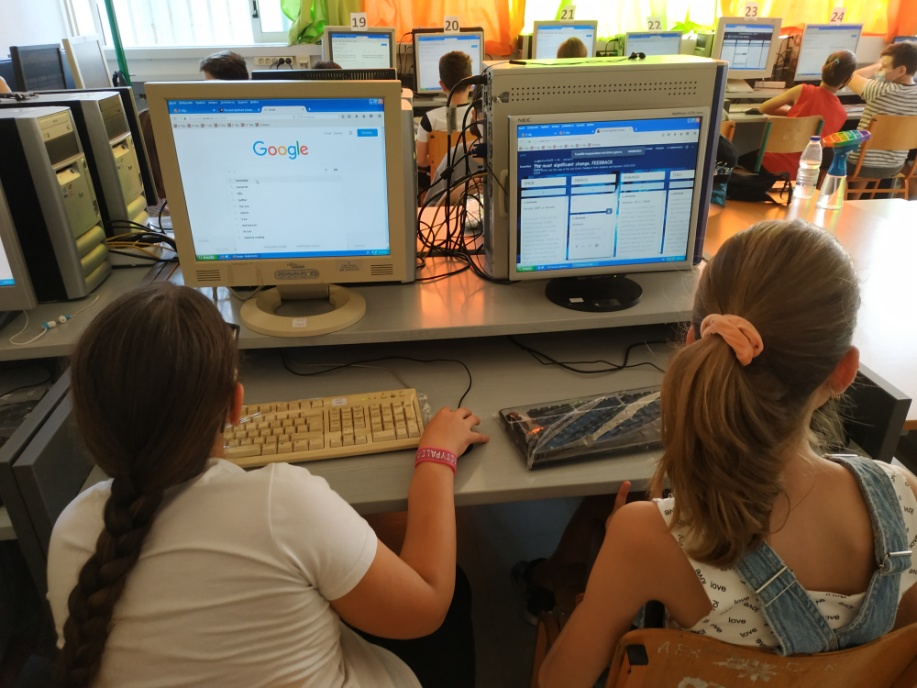 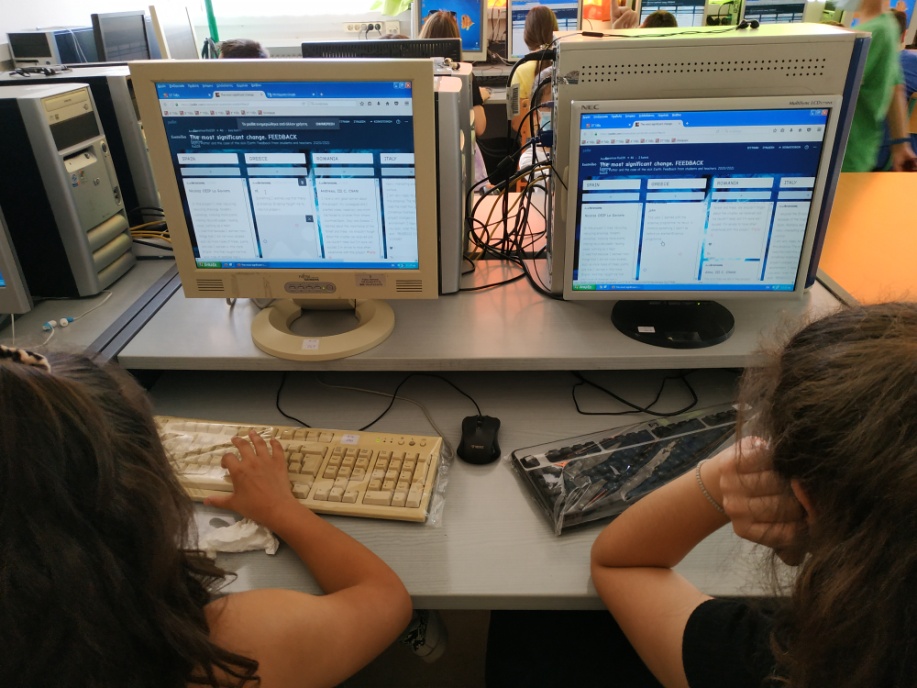 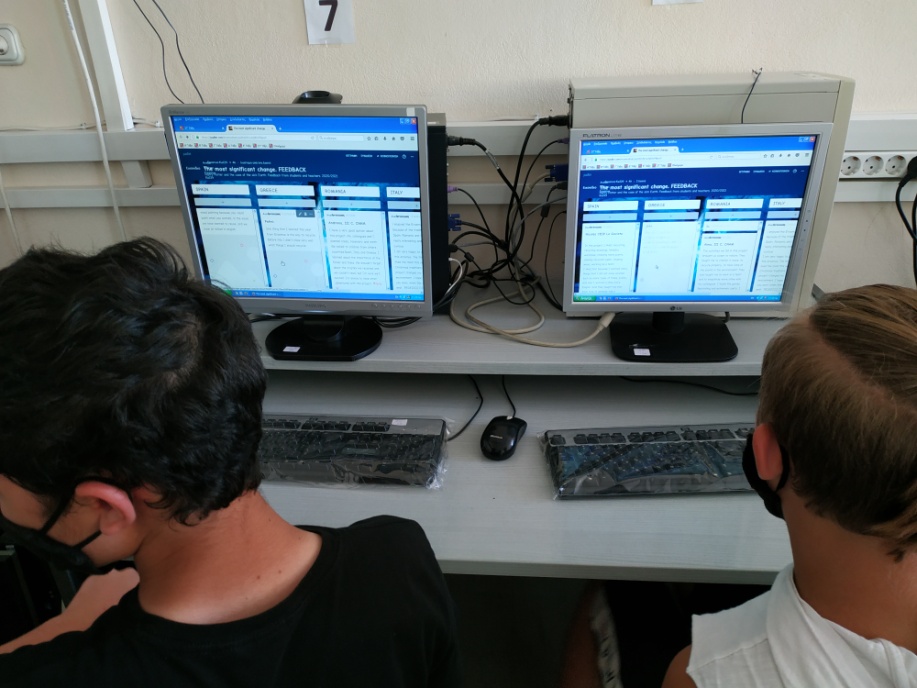 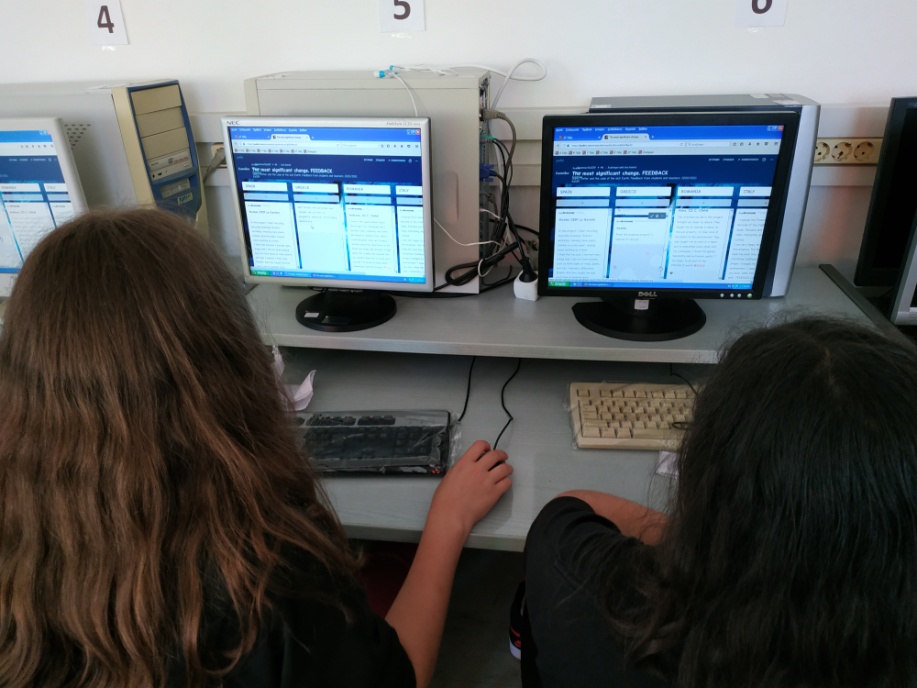 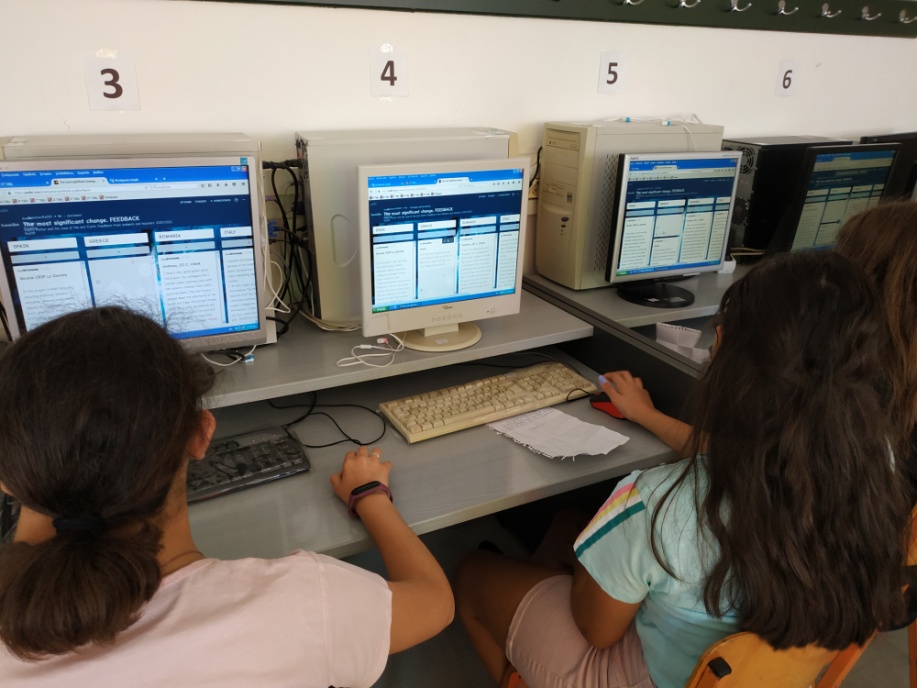